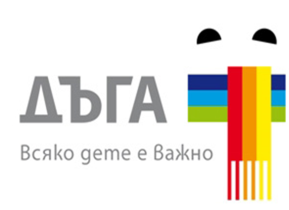 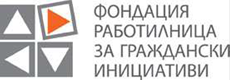 Как да работим за всички заедно с всички. (Как да въвличаме хората?)
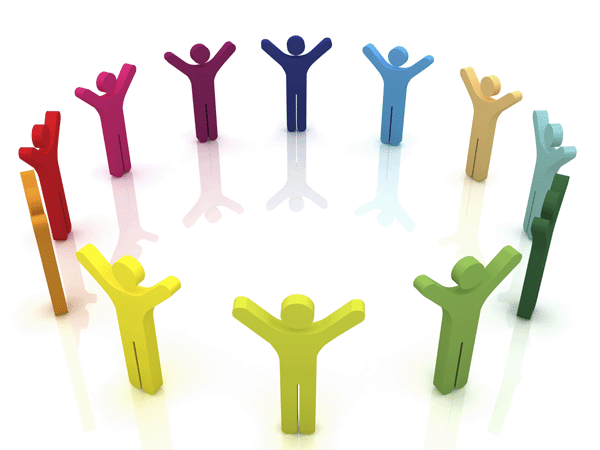 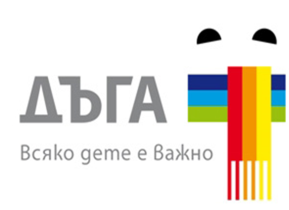 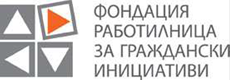 Коя е нашата местна общност?
Какво е мястото, в което живеем?

Какви са спецификите на нашето място?

Какви са хората, с които живеем?
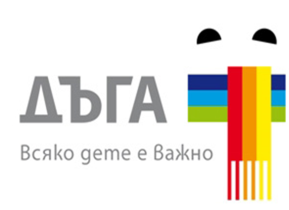 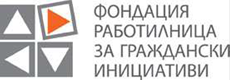 Коя е нашата местна общност?
Кои са основните формални и неформални групи в нашата общност?

Какви са техните интереси?

Какви са техните проблеми?

Какви са техните мечти?
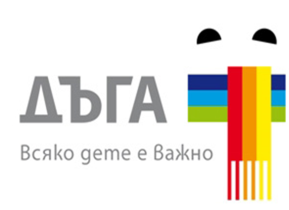 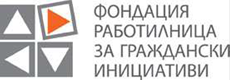 Кои сме ние – каква е нашата организация?
Какво се стремим да постигнем?

Защо го правим?

Какво правим, за да постигнем това?

Как го правим?

Кои са нашите принципи?
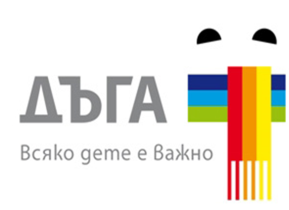 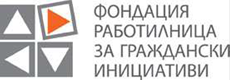 Задайте се следните въпроси
Какво е мястото на организацията в нашата местна общност?

Каква е ролята на организацията в нашата местна общност?

С какво може да помогне организацията на нашата местна общност?

С какво може местна общност да помогне на нашата организация?
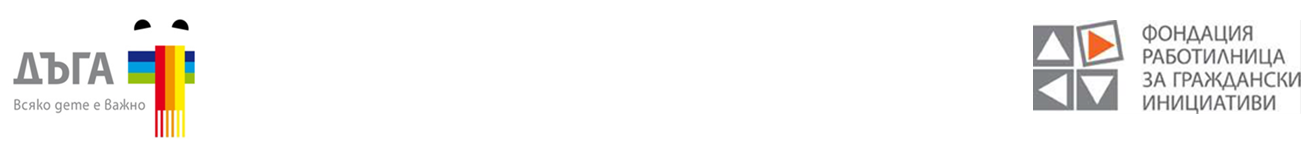 Какво е нашето ежедневие?
ЗАКОНИ
РЕСУРСИ
ИНСТИТУЦИИ
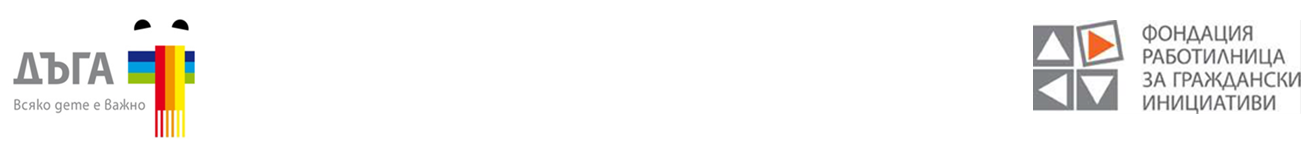 Какво е нашето ежедневие?
КУЛТУРА
ПРАКТИКИ
ПРАВИЛА
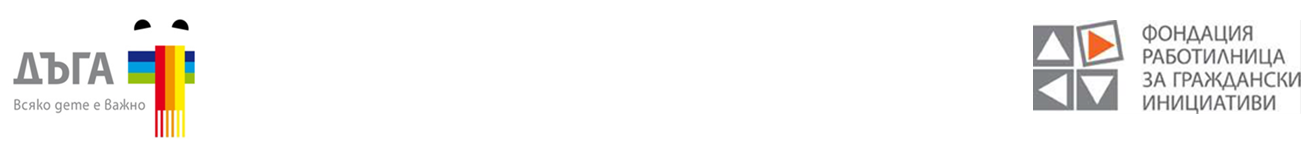 Какво е нашето ежедневие?
ЗАКОНИ
ПРАКТИКИ
КУЛТУРА
ИНСТИТУЦИИ
РЕСУРСИ
ПРАВИЛА
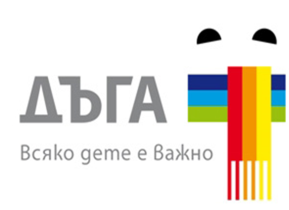 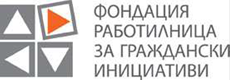 Каква е нашата проектна идея?
Какъв е проблема, с който искаме да се справим?

Кои са възможните решения?

Кое е решението, което предлагаме ние?

Какъв ще е ефекта за целевата група?

Какъв ще е ефекта за цялата местна общност?
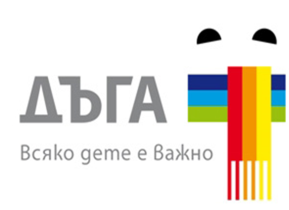 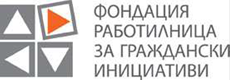 Какво може да ни помогне за въвличането на хората в работата по проекта?
Трябва  да убедим хората от, че помагайки на организацията, те ще ДОПРИНАСЯТ за разрешаването на ОБЩОЗНАЧИМ ПРОБЛЕМ, чието РЕШЕНИЕ в ДЪЛГОСРОЧЕН ПЛАН ще работи за това да направим ЗАЕДНО нашата общност (квартал, град, страна) едно по-добро за място ВСИЧКИ (хора, бизнес, местна власт).
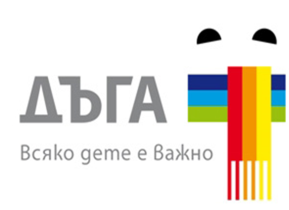 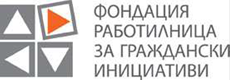 Какво може да ни помогне за въвличането на хората в работата по проекта?
Процес на въвличане на местната общност:

Информиране

Консултиране

Участие във вземането на решение

Участие в изпълнението
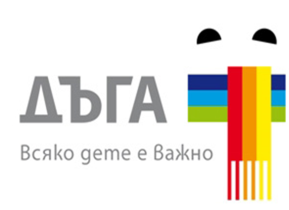 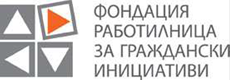 Какво може да ни помогне за въвличането на хората в работата по проекта?
Разказвайте за организацията и инициативата на достъпен и разбираем за всички език.

Когато представяте инициативата си, говорете за мечтата си, а не за проекта.

Понякога не е важна исторята, а е важно кой я разказва.
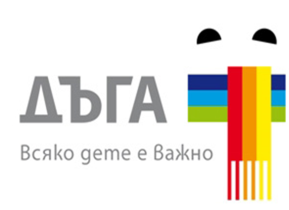 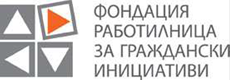 Какво може да ни помогне за въвличането на хората в работата по проекта?
Помислете кои са групите, които пряко ще бъдат повлияни от изпълнението на проекта.

Помислете кои са групите, които косвено ще бъдат повлияни от изпълнението на проекта.

Помислете кои са важните за вас хора и как може да стигнете до тях.
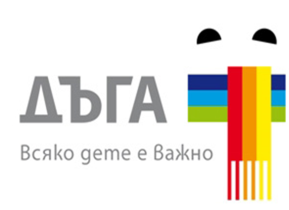 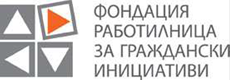 Какво може да ни помогне за въвличането на хората в работата по проекта?
Не чакайте хората да дойдат при вас - вие отидете при хората.

Когато представяте инициативата акцентирайте върху ползите за цялата местна общност, а не само за ползите на конкретната целева група.

Питайте, преди да помагате.
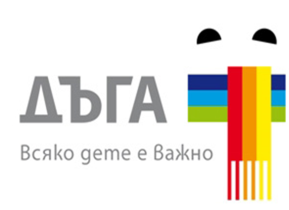 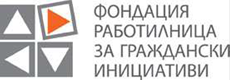 Георги Цветков, Български дарителски форум
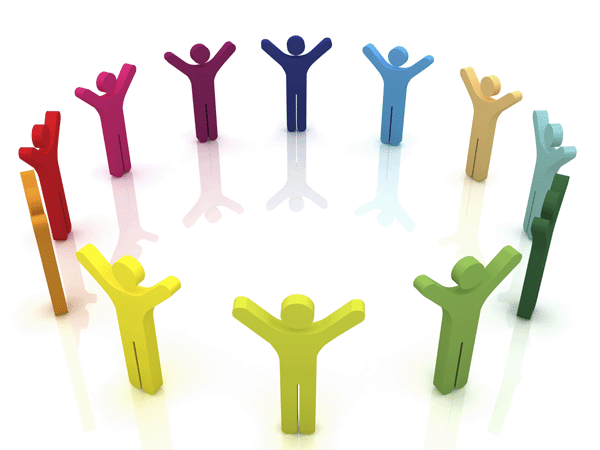